Mĩ thuật lớp 2
BÀI 3: TẮC KÈ HOA
Ngày dạy: 22/02/2023
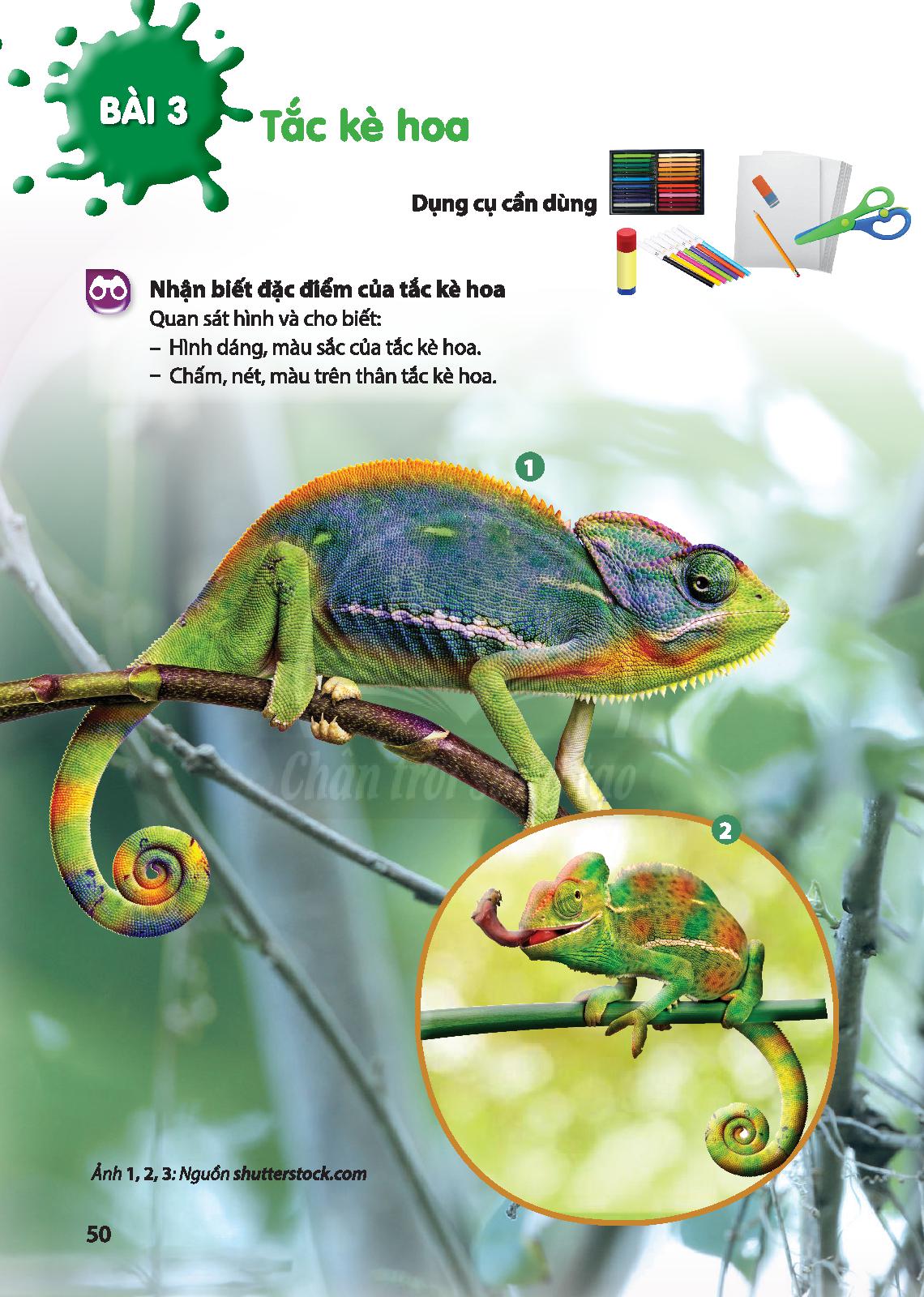 Dụng cụ cần dùng
Giấy vẽ, bút chì, tẩy, màu vẽ, hồ dán…
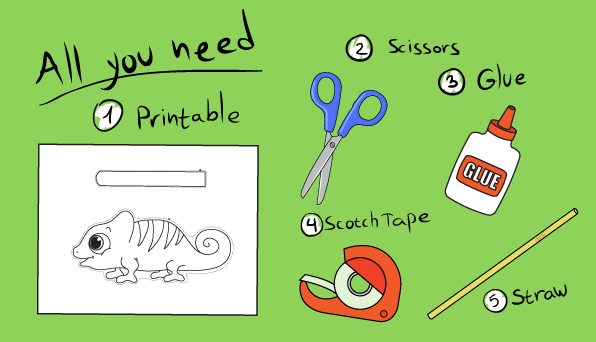 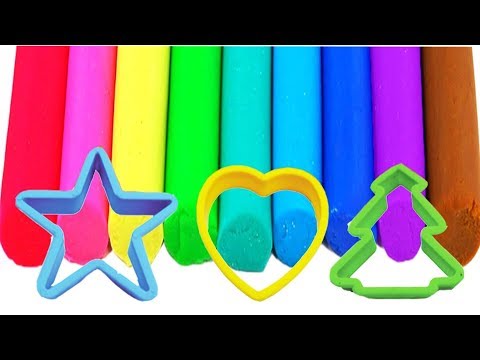 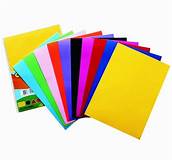 HOẠT ĐỘNG 1: KHÁM PHÁNhận biết đặc điểm của tắc kè hoa
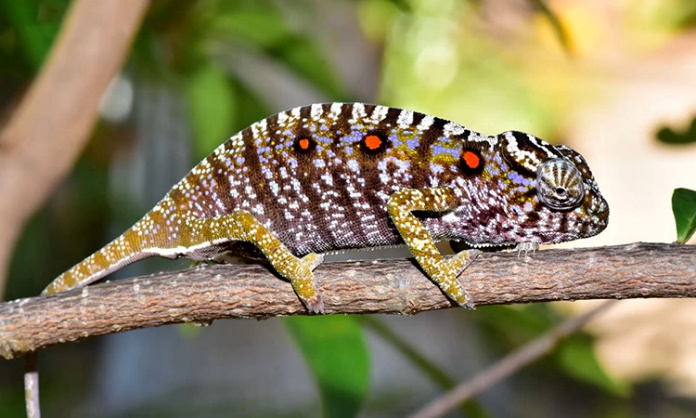 HOẠT ĐỘNG 1: KHÁM PHÁNhận biết đặc điểm của tắc kè hoa
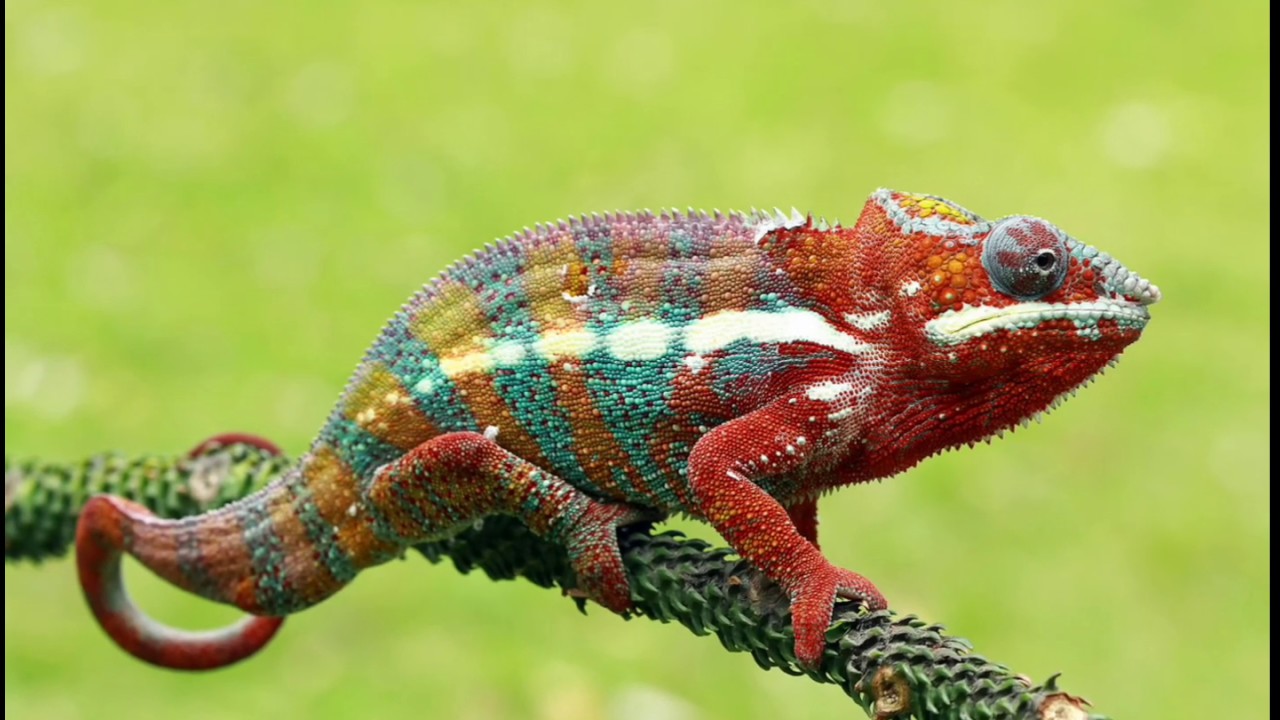 HOẠT ĐỘNG 1: KHÁM PHÁNhận biết đặc điểm của tắc kè hoa
HOẠT ĐỘNG 1: KHÁM PHÁNhận biết đặc điểm của tắc kè hoa
Thân hình chữ nhật, trên thân có vảy
Tắc kè hoa thuộc loài bò sát 4 chân, đuôi dài, đầu có sừng, nhiều màu và hình dáng khác nhau. - Chúng có thể đổi màu để trốn tránh kẻ thù.
Đầu: hình tam giác
Chân: có giác bám.
Đuôi: nhọn, nhỏ dần về cuối. Thường cuộn tròn lại theo dạng đồng tâm.
HOẠT ĐỘNG 2: Cách vẽ tắc kè hoa
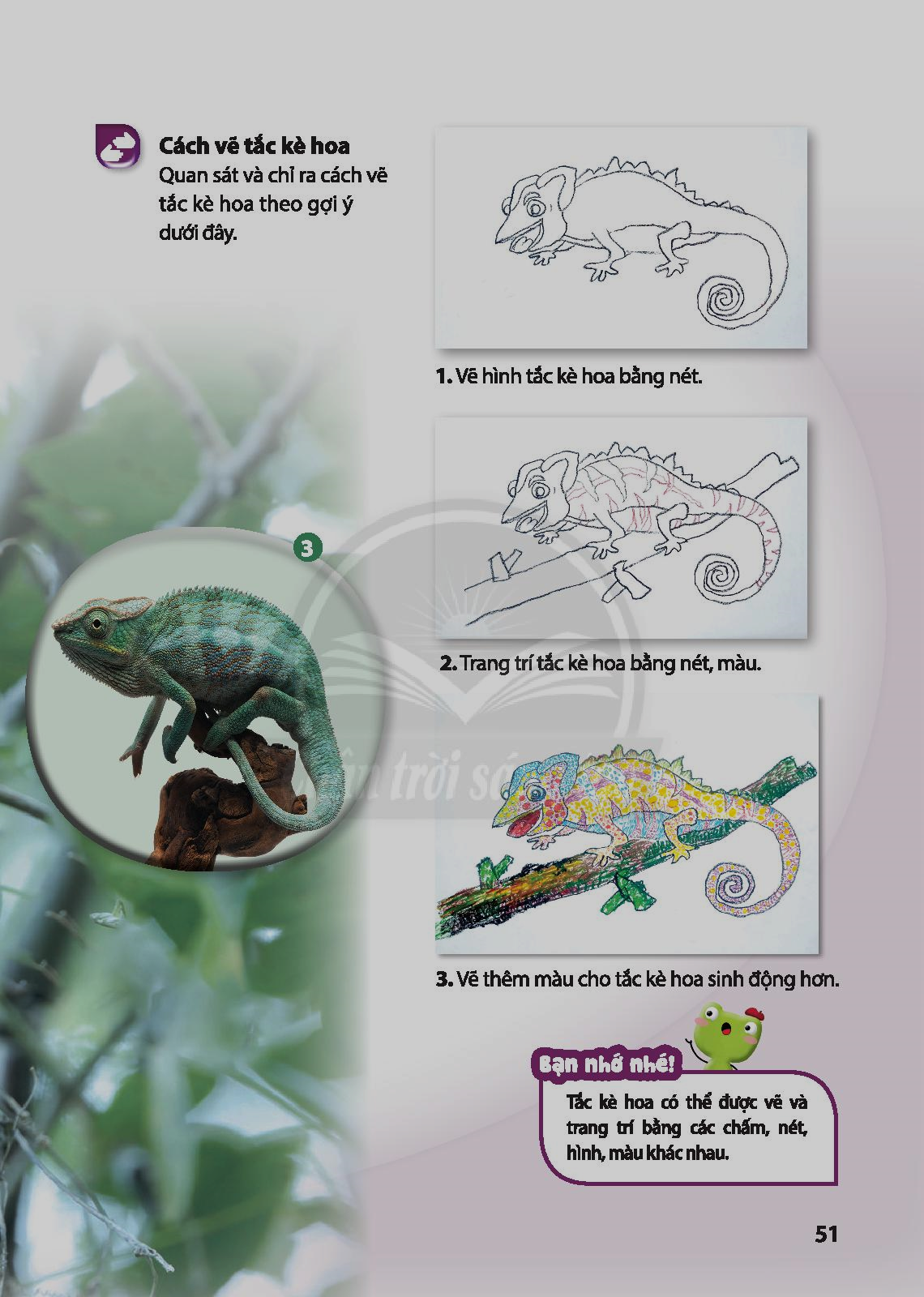 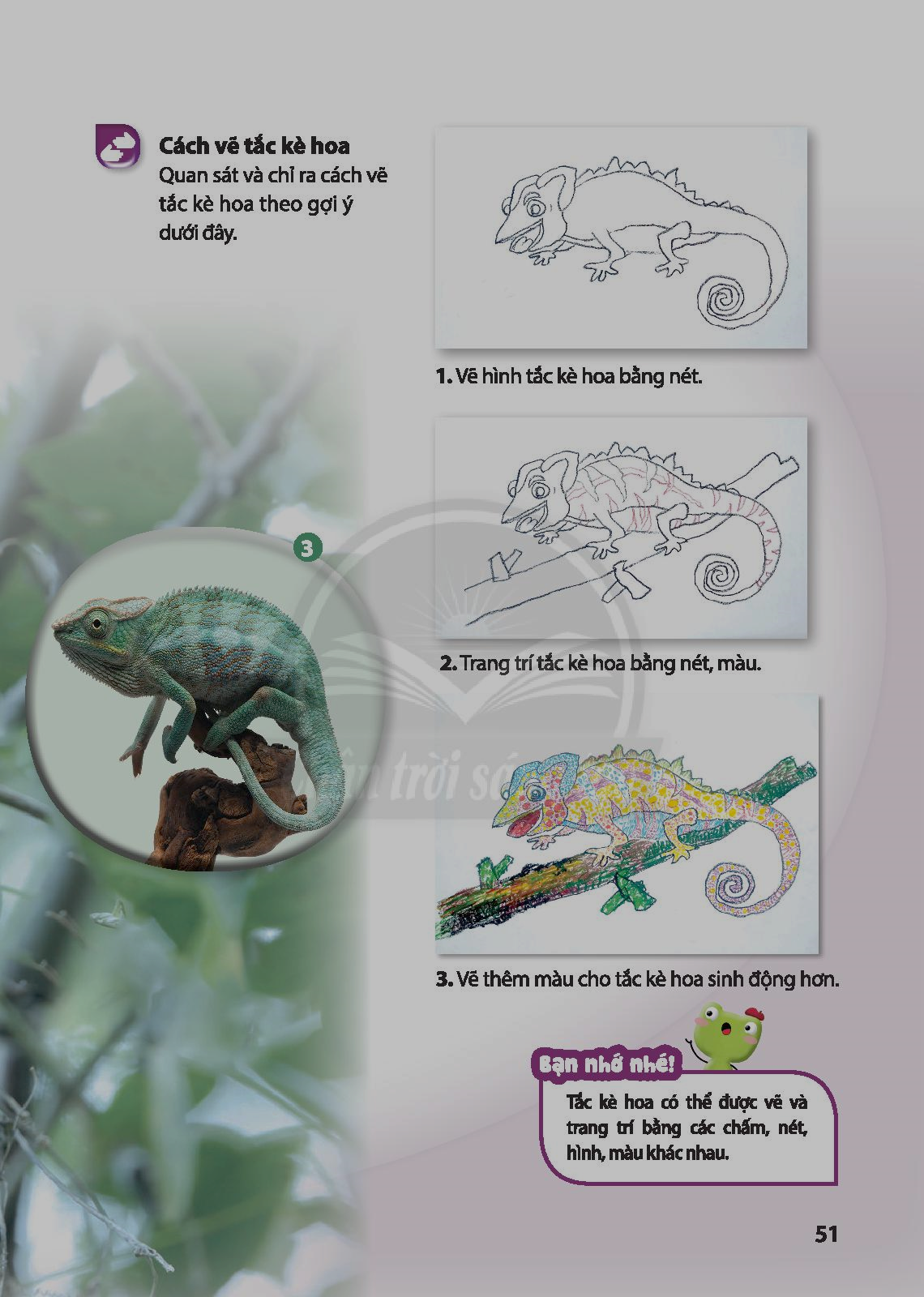 Cách vẽ tắc kè hoa
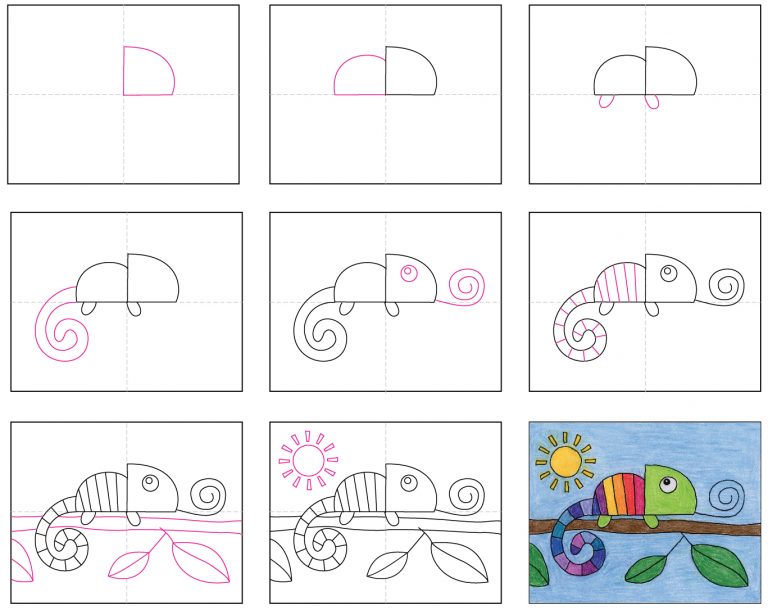 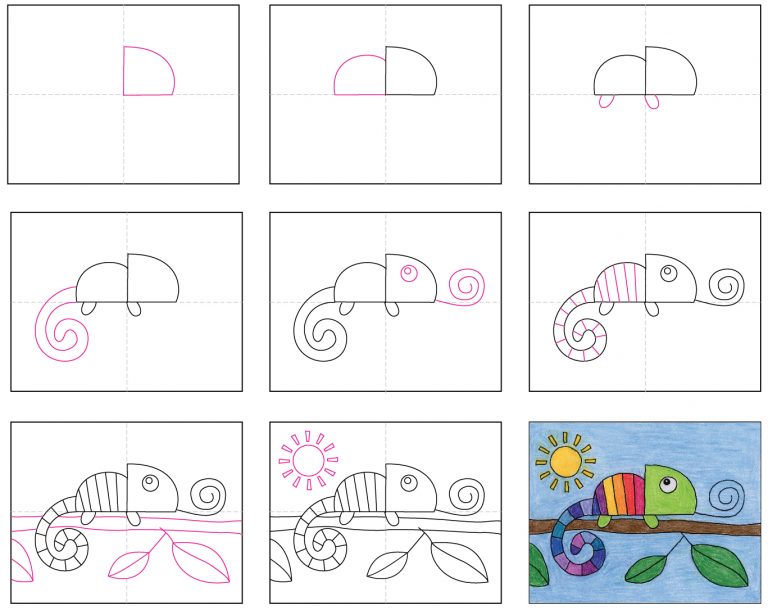 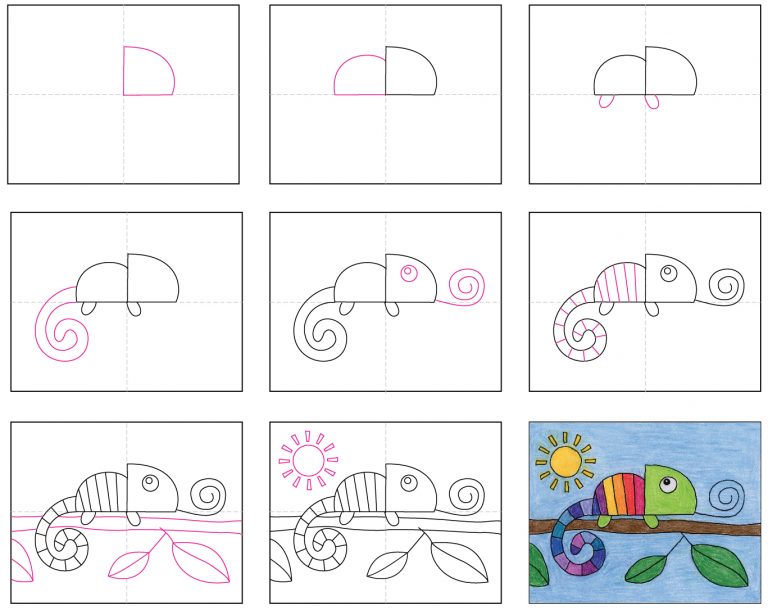 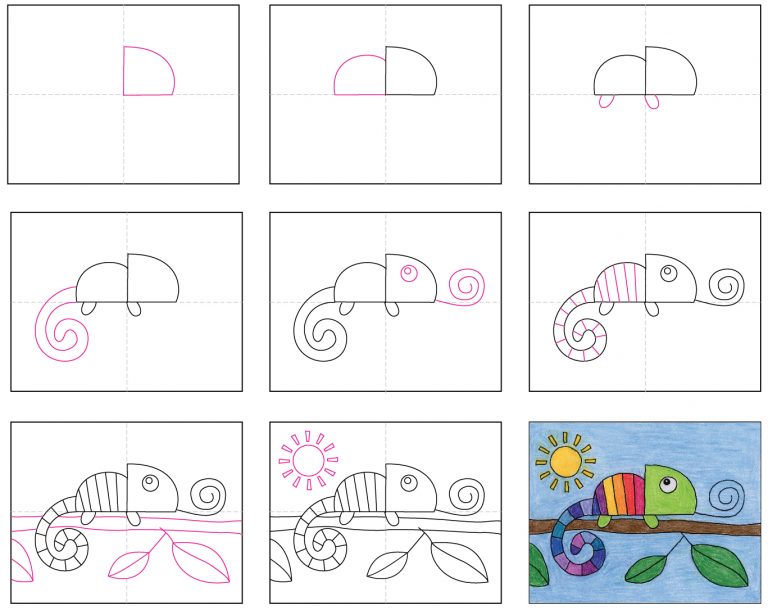 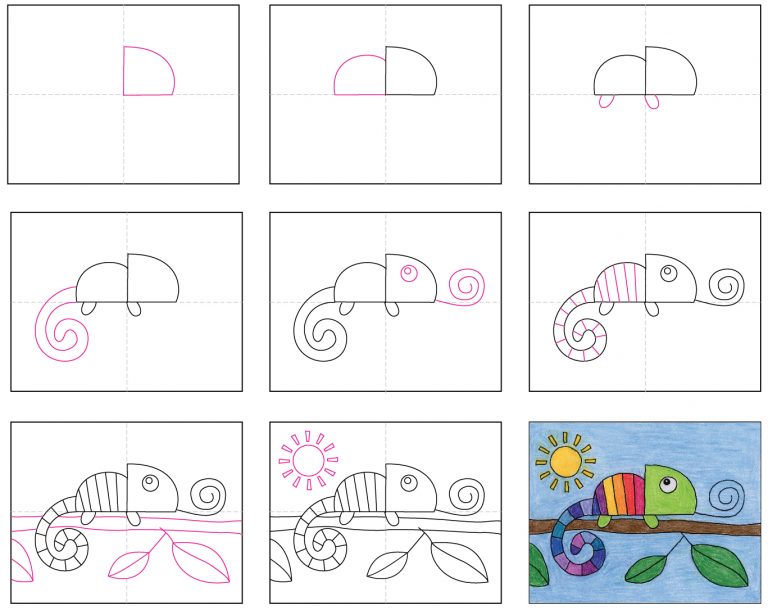 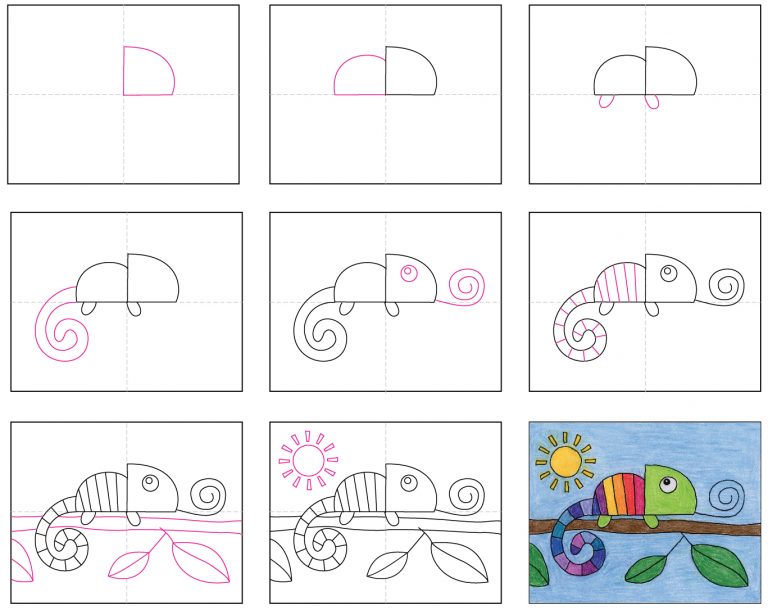 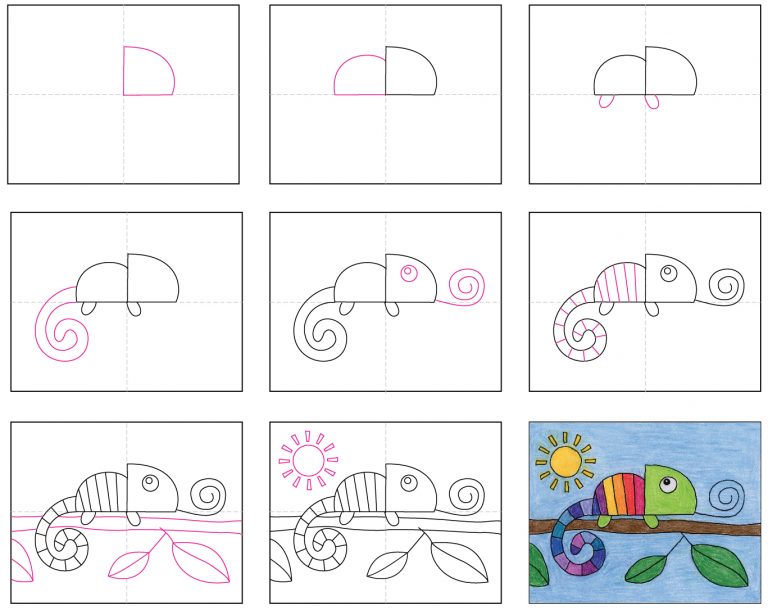 Cách vẽ tắc kè hoa
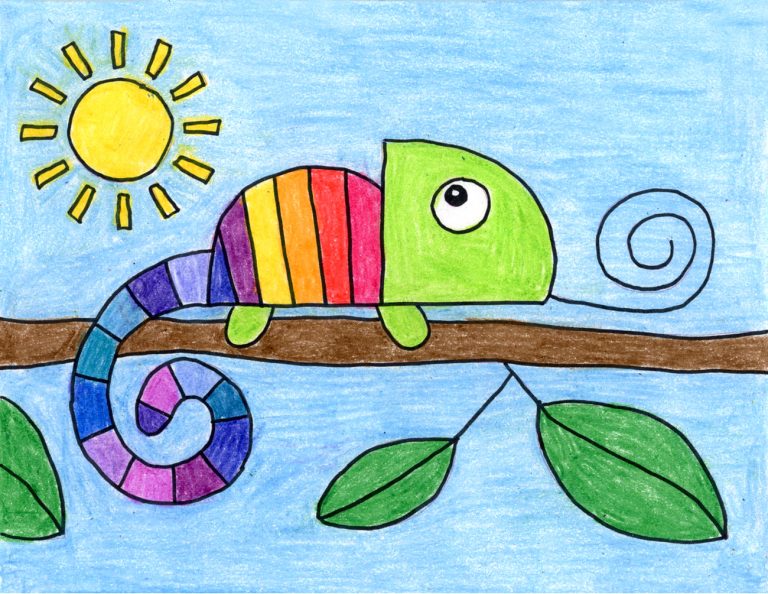 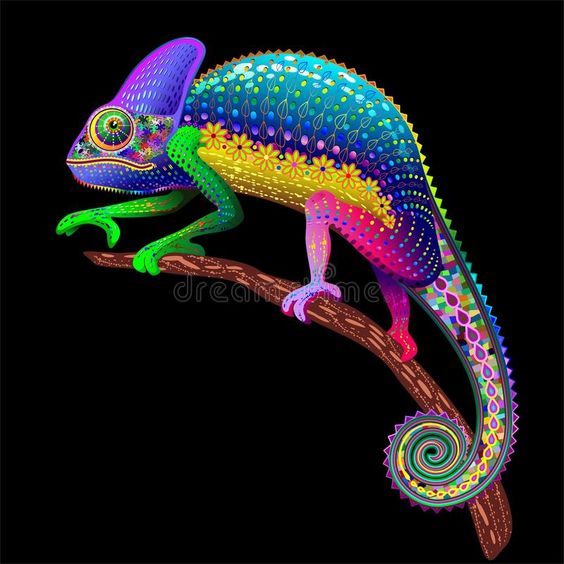 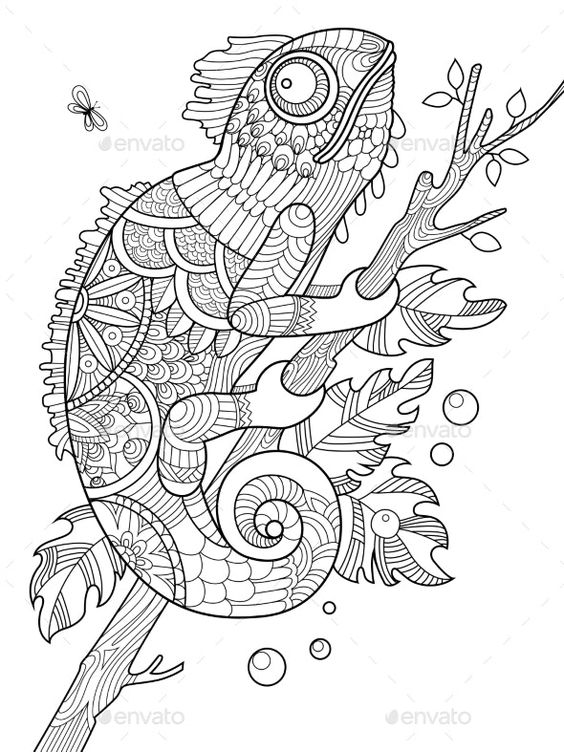 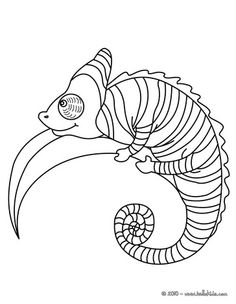 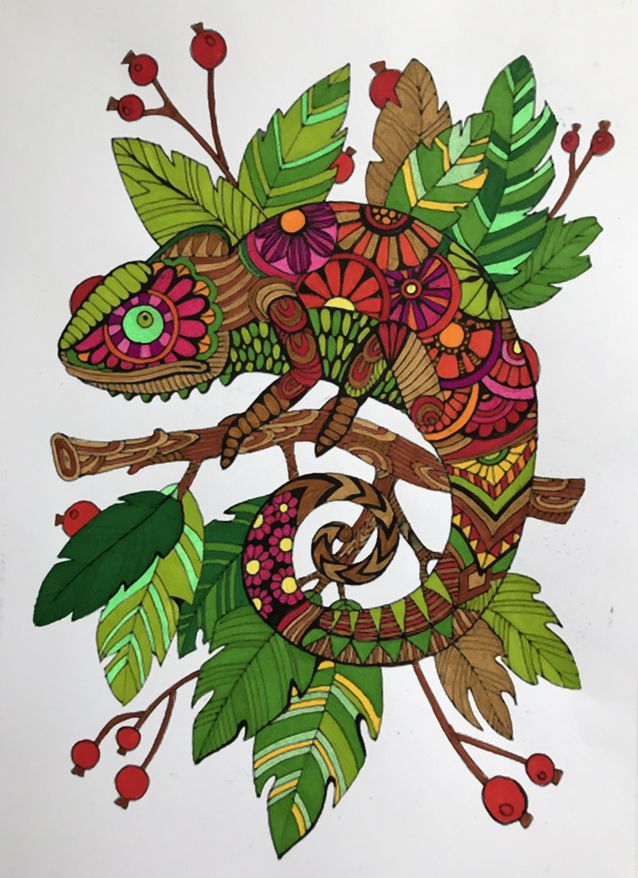 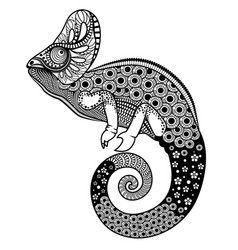 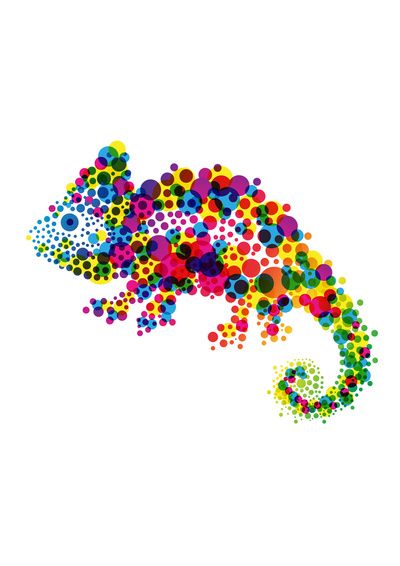 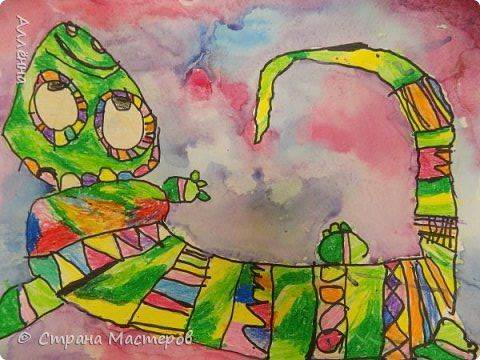 Em nhớ nhé: Tắc kè hoa có thể vẽ và trang trí bằng các chấm, nét, hình, màu khác nhau.
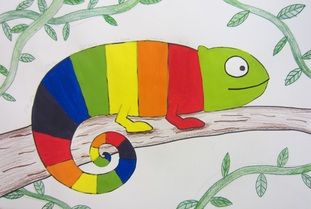 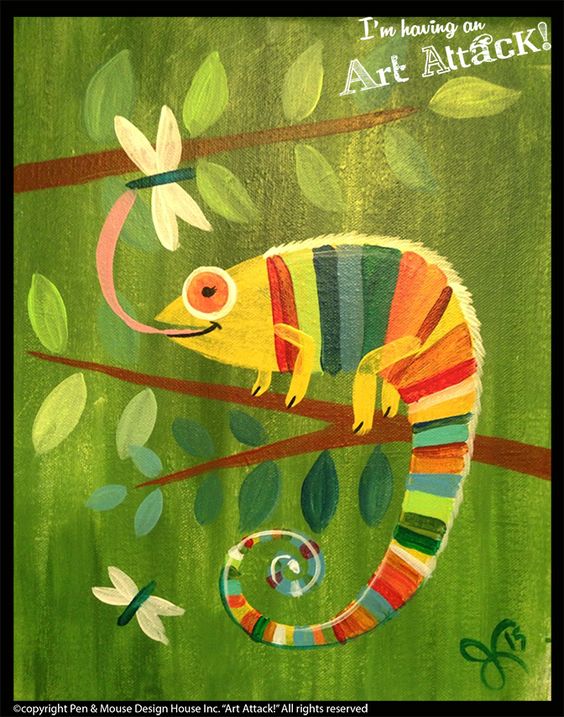 Em nhớ nhé: Tắc kè hoa có thể vẽ và trang trí bằng các chấm, nét, hình, màu khác nhau.
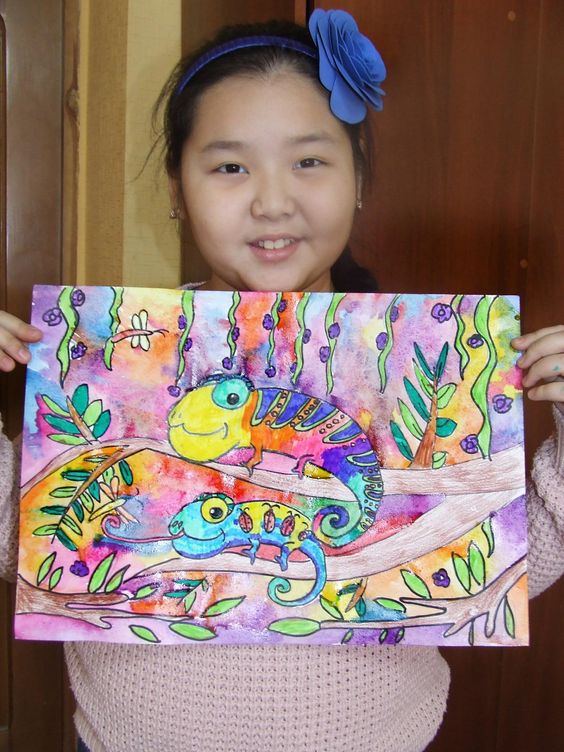 Cách cắt, dán tắc kè hoa
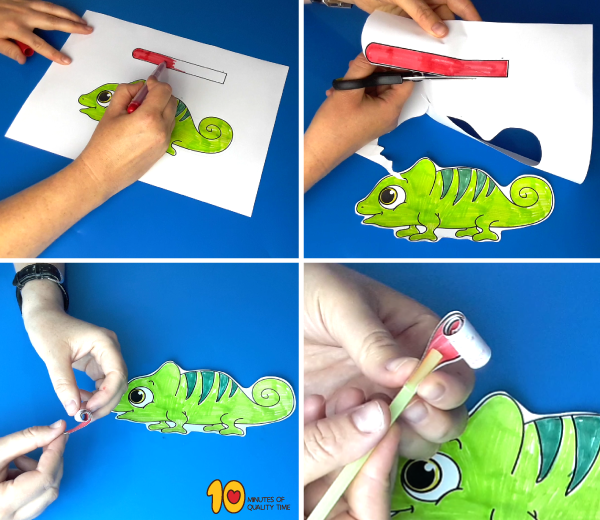 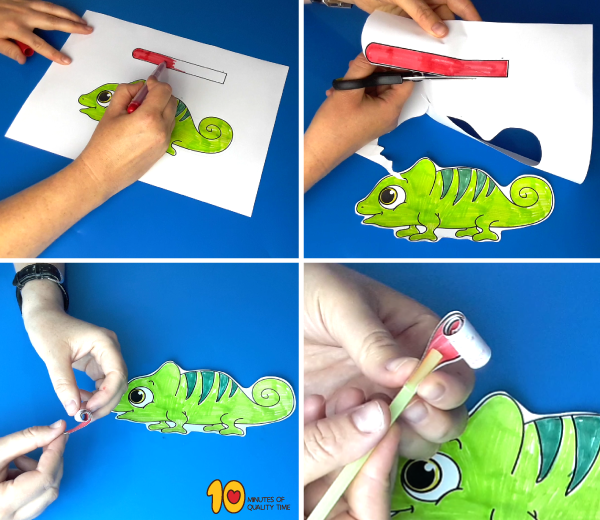 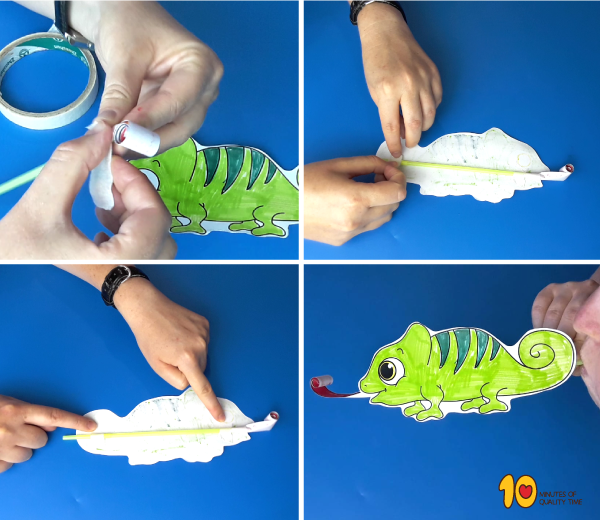 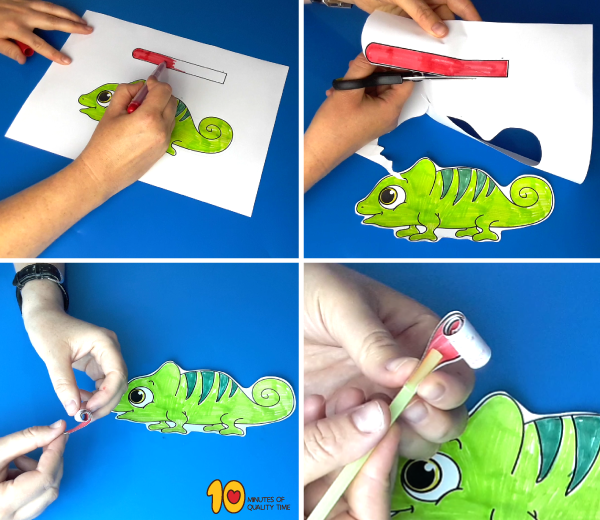 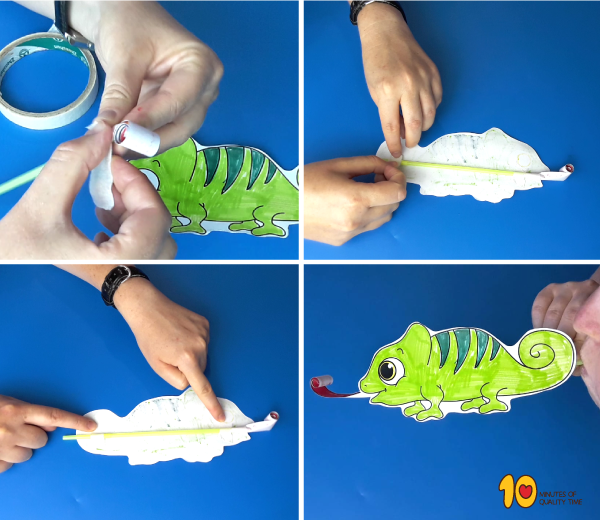 Cách cắt, dán tắc kè hoa
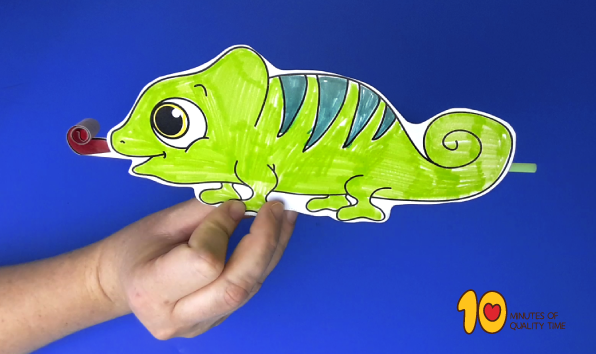 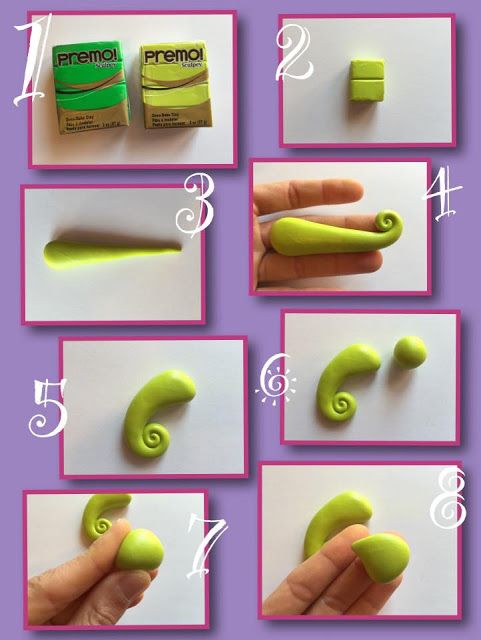 Cách nặn tắc kè hoa
Cách nặn tắc kè hoa
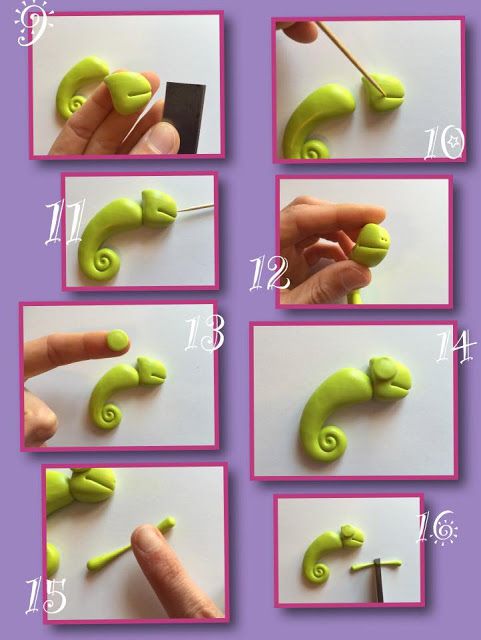 Cách nặn tắc kè hoa
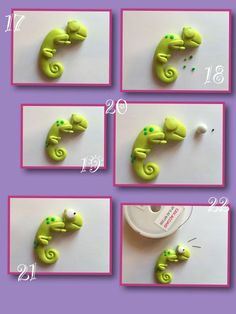 Cách nặn tắc kè hoa
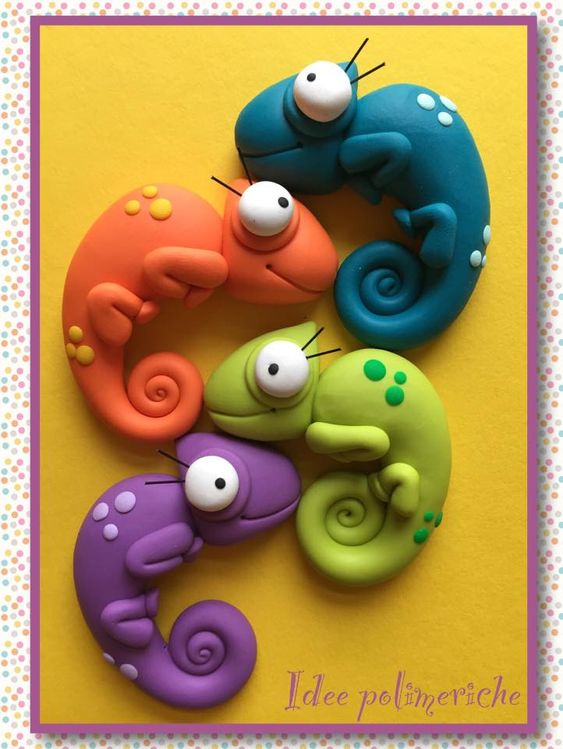 HĐ3: LUYỆN TẬP - SÁNG TẠO
Em hãy vẽ (cắt dán, nặn…) tắc kè hoa theo ý thích.
ỨNG DỤNG TRONG CUỘC SỐNG
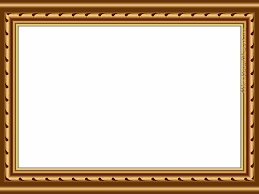 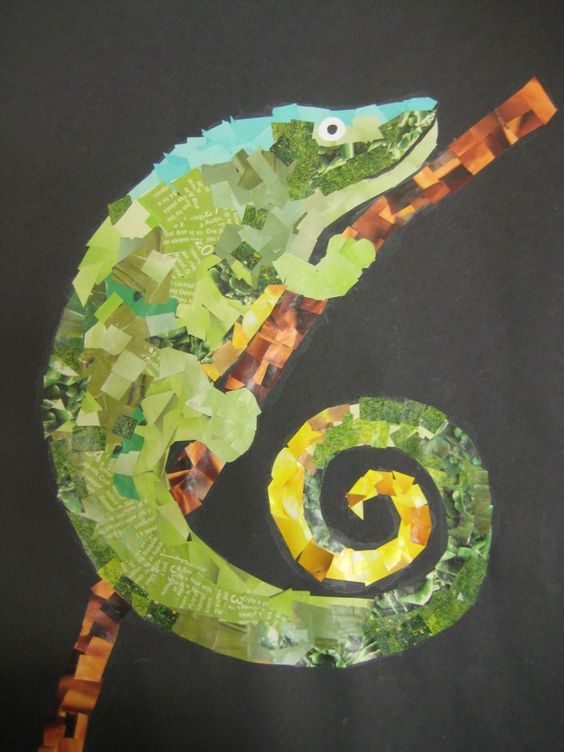 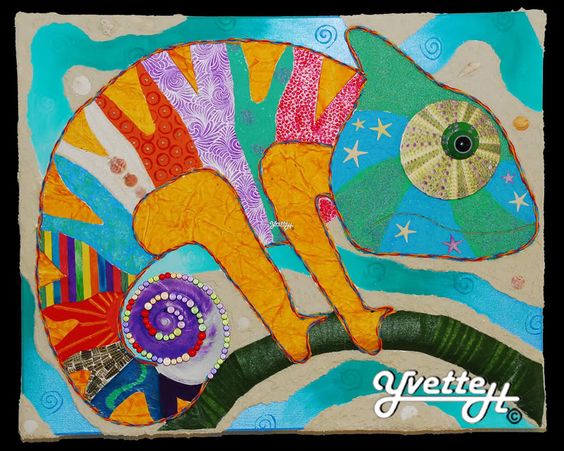 ỨNG DỤNG TRONG CUỘC SỐNG
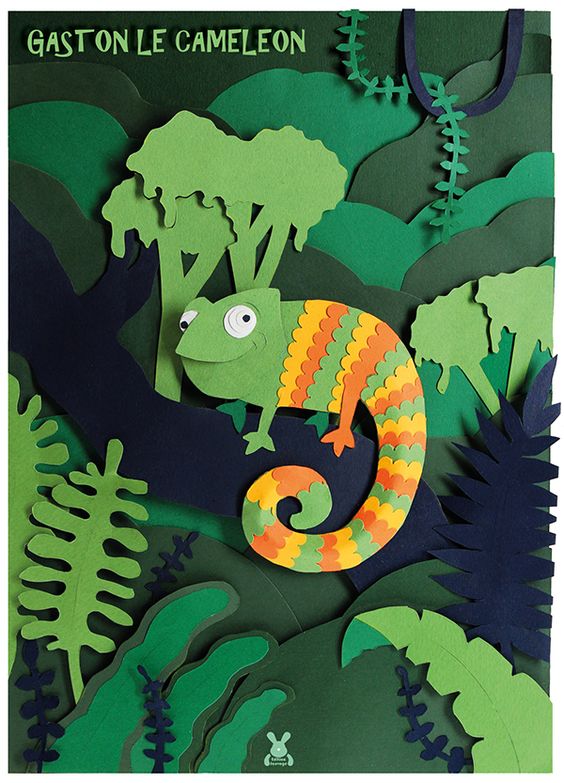 ỨNG DỤNG TRONG CUỘC SỐNG
ỨNG DỤNG TRONG CUỘC SỐNG
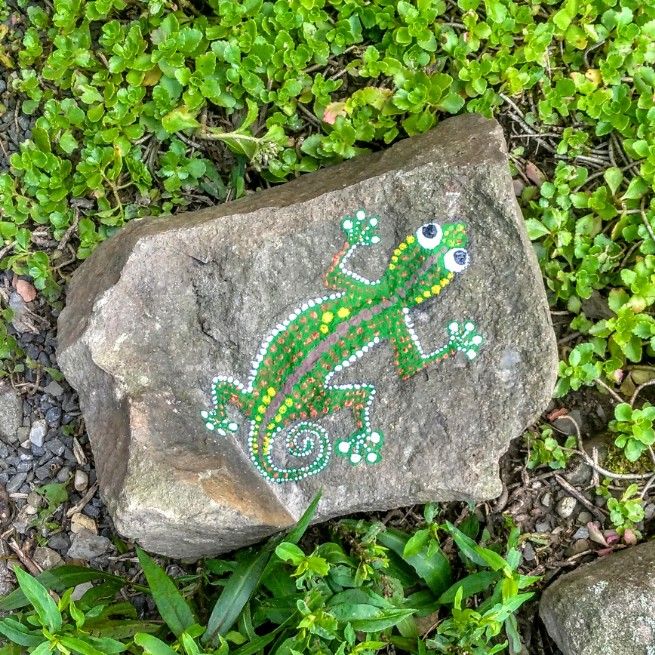 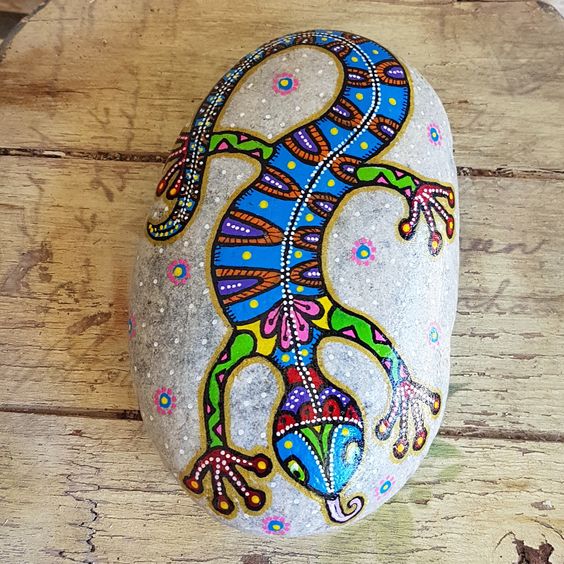 Các em hãy sáng tạo thật nhiều sản phẩm từ bạn tắc kè hoa nhiều màu sắc để trang trí cho ngôi nhà thân yêu của mình mỗi ngày mới lạ và đẹp mắt hơn nhé.